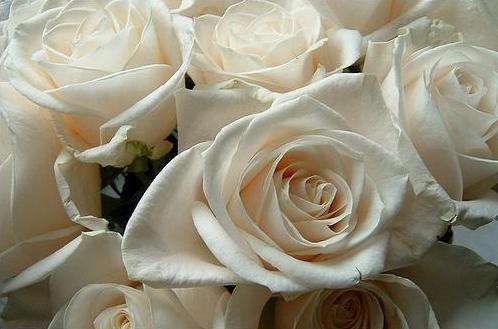 Как возникла идея написания сказки?
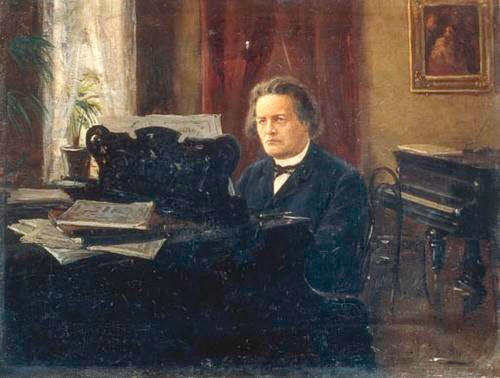 Антон Рубинштейн.
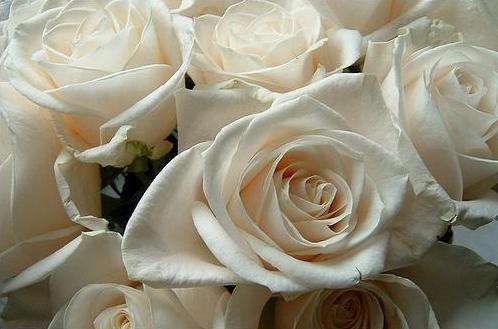 Подсказка.
При солнышке тепло, а при матери добро.
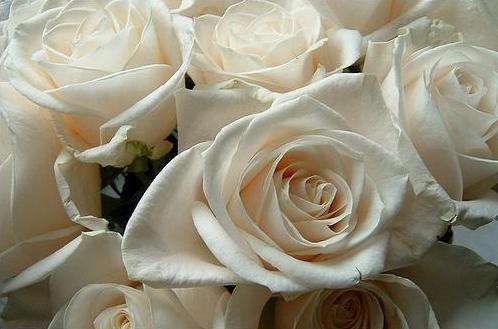 Сказка – ложь, да в ней намек, добрым молодцам урок.                                А.С. Пушкин.
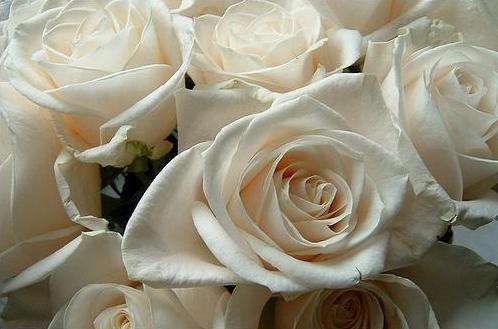 Пословицы.
Человек с чистой душой изливает свет доброты и любви.
Жизнь дана на добрые дела.
Доброе дело питает душу и тело.
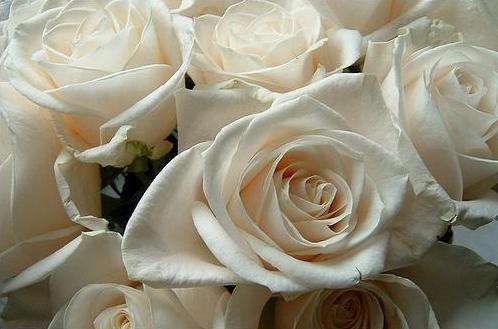 Жизнь дана на добрые дела.
«Если ты оставил после себя след красоты души, то будь уверен, что выполнил свою миссию на земле…»                                              В.М.Гаршин
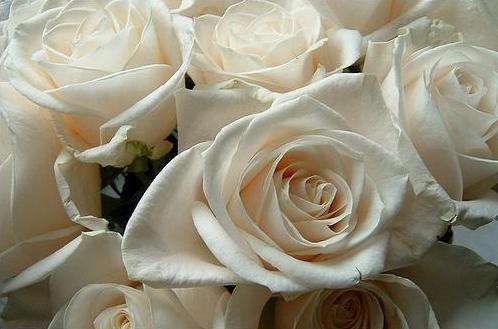 Выполнила ли свою миссию роза?
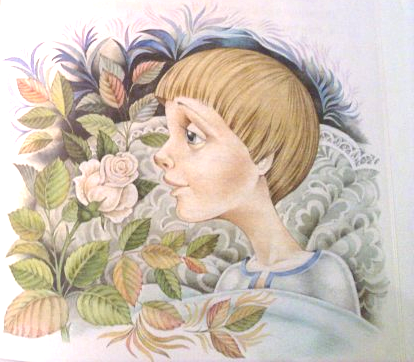 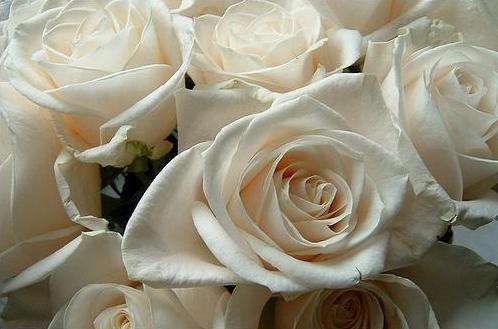 Мир спасут добрые дела.
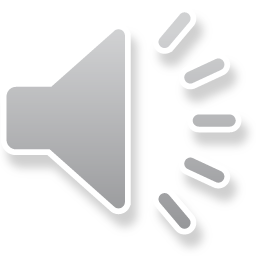 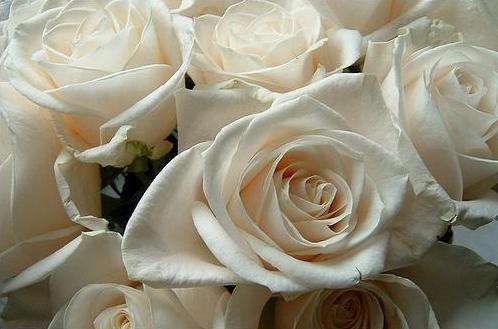 Домашнее задание.1*. Переписать концовку сказки.2*. Перечитайте сказку. Имела ли отражение идея написания сказки в  произведении? 3. Познакомиться с биографией С.Т. Аксакова.